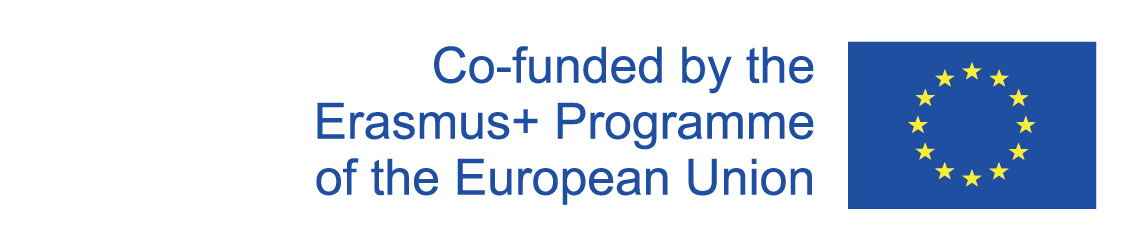 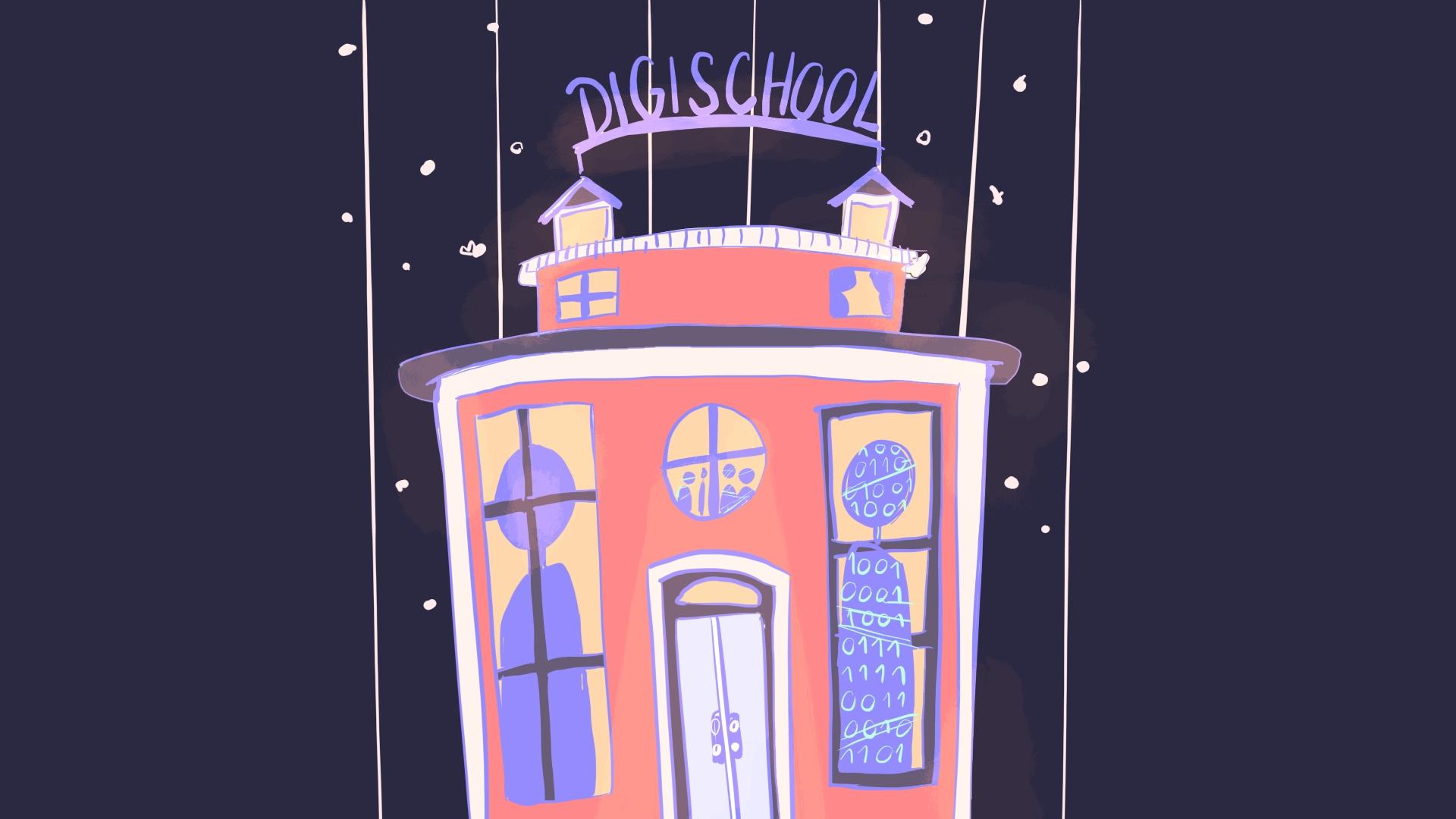 Digi school DEJEPIS
2020-1-SK01-KA226-SCH-094350
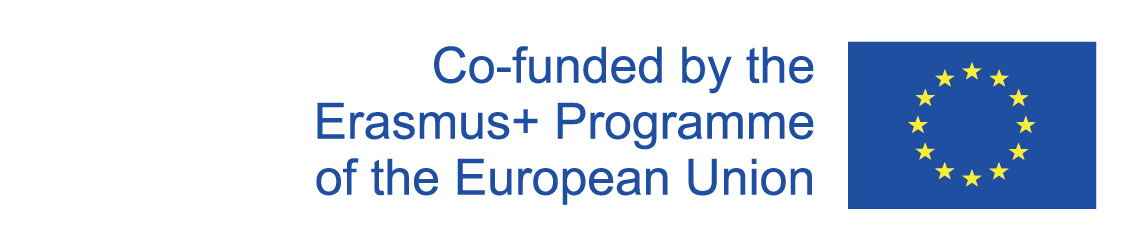 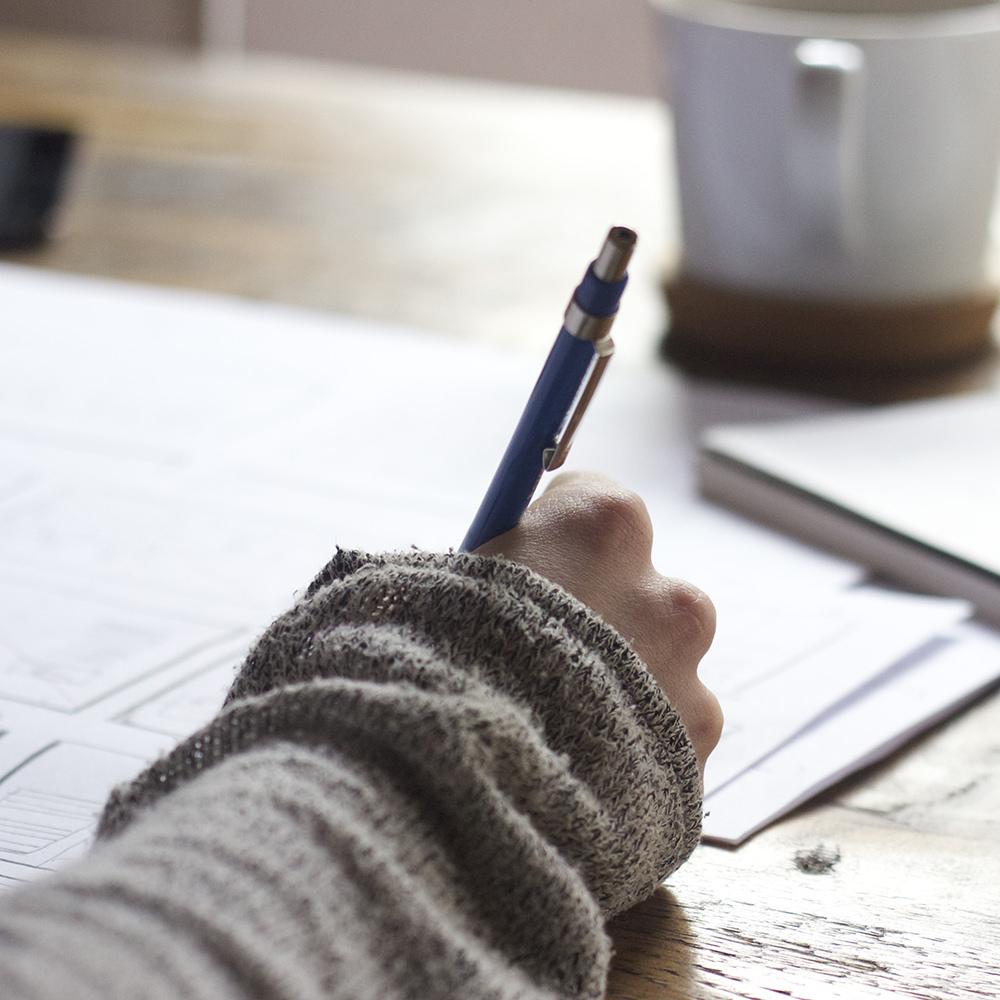 Predmet: Dejepis
Špecifikácia: Seminár z dejepisu
Veková skupina: 16- 17 rokov
1 hodina: 45 minút
2020-1-SK01-KA226-SCH-094350
‹#›
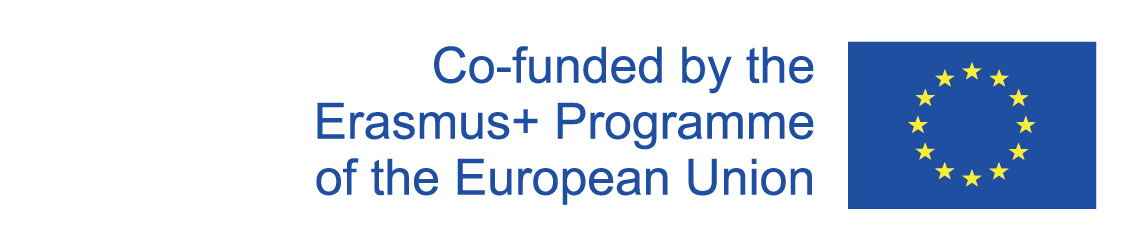 01
Solúnski bratia
02
Konštantín a Metod
Činnosť solúnskych bratov
03
Edukačné materiály
04
2020-1-SK01-KA226-SCH-094350
‹#›
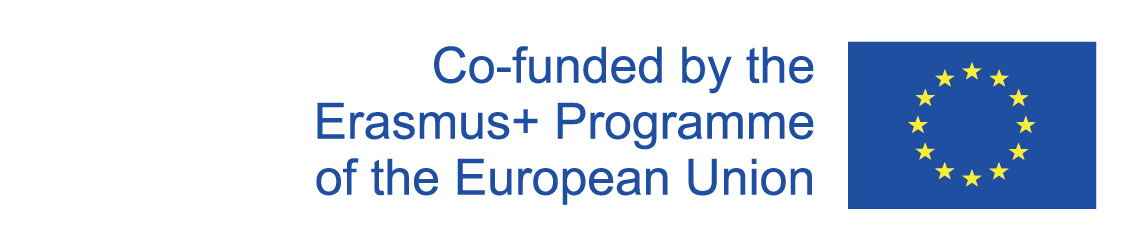 Puzzle learningapps.org - motivácia
2020-1-SK01-KA226-SCH-094350
‹#›
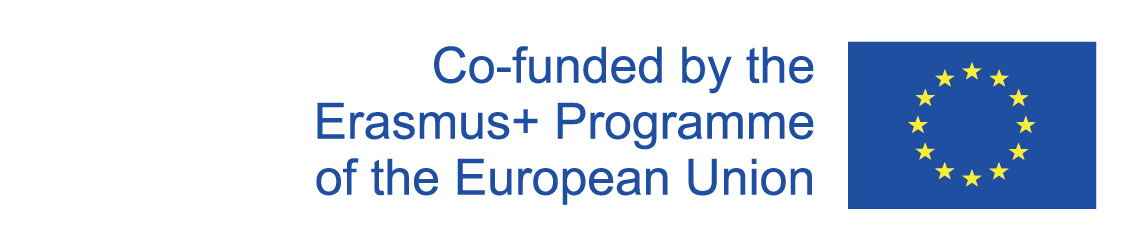 1
Solúnski bratia
2020-1-SK01-KA226-SCH-094350
‹#›
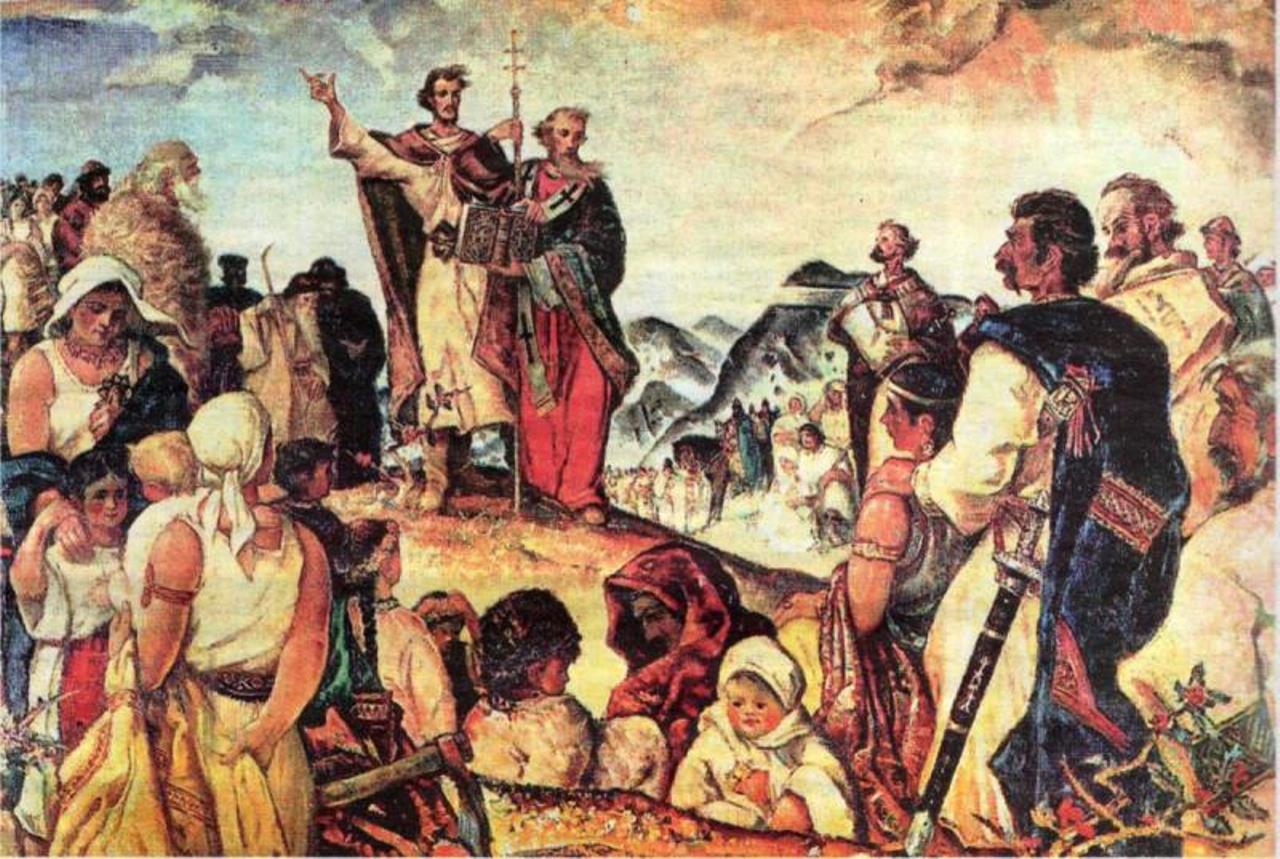 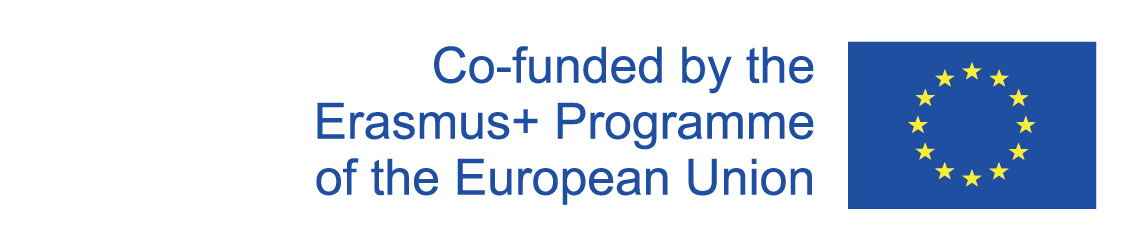 Solúnski bratia
Solún/ Thessalonike
otec: Lev - zástupca správcu solúnskej župy
matka: Mária - asi slovanský pôvod
sedem  detí
Konštantín aj Metod ovládali gréčtinu, staroslovienčinu i latinčinu
https://www.bystricoviny.sk/titulka/slavime-prichod-cyrila-metoda-velku-moravu/
2020-1-SK01-KA226-SCH-094350
‹#›
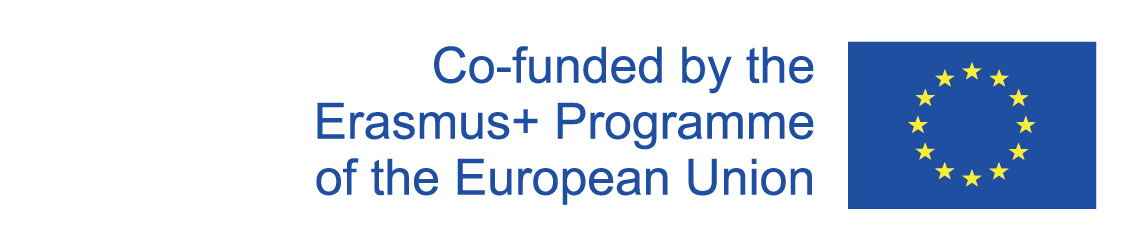 2
Konštantín a Metod
2020-1-SK01-KA226-SCH-094350
‹#›
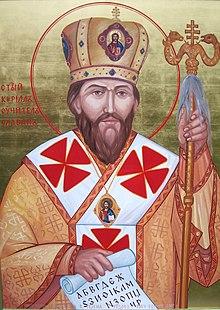 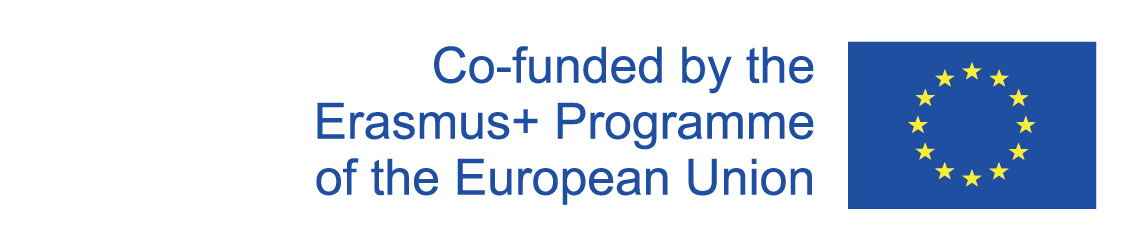 Konštantín/ Cyril
najmladší (826/ 827)
vysoká škola v Konštantínopole
odmietol ženbu     venoval sa štúdiu   https://sk.wikipedia.org/wiki/Kon%C5%A1tant%C3%ADn_Filozof
knihovník, neskôr profesor filozofie na vysokej škole
člen diplomatických misií
869 zomiera
2020-1-SK01-KA226-SCH-094350
‹#›
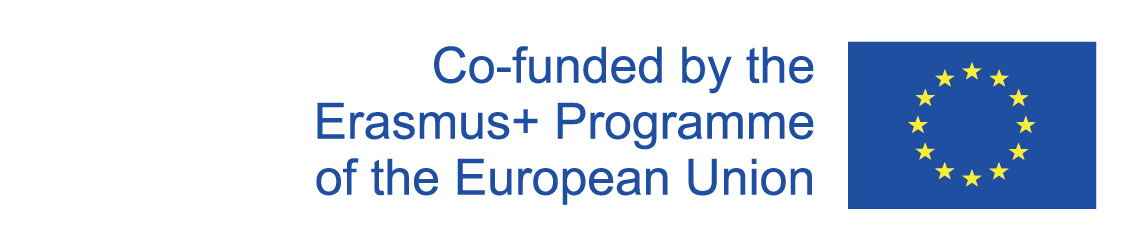 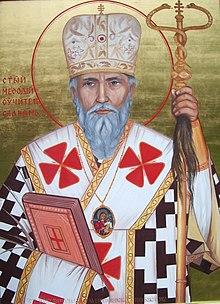 Metod
najstarší (815)
štúdium práva v Konštantínopole
správca provincie v Macedónii                   https://sk.wikipedia.org/wiki/Metod_(svätec)
člen diplomatických misií
arcibiskup Panónie a Veľkej Moravy
885 zomiera
2020-1-SK01-KA226-SCH-094350
‹#›
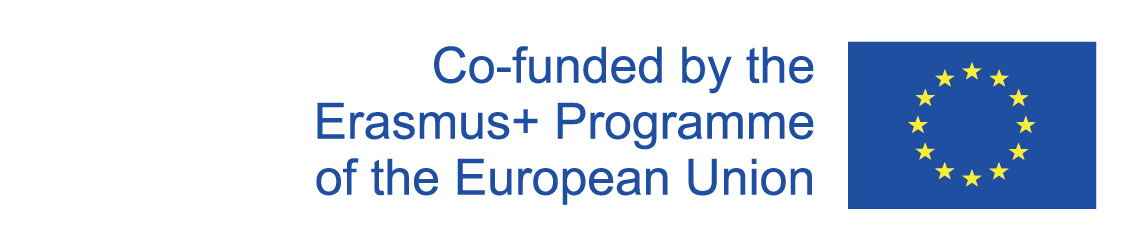 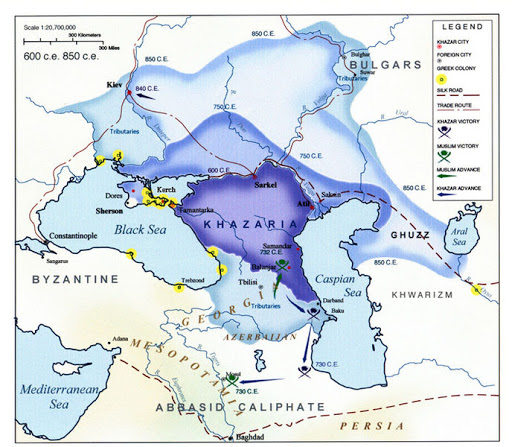 po 855 obaja bratia do kláštora na Olympe
 misia k Chazarom (Kaspické more) 
 misia na Veľkú Moravu
 cesta do Ríma
 osudy Konštantína a Metoda
 Pravda alebo lož wordwall.ch
http://ema.blog.portal.sk/detail.html?a=29178d69b6572286aac14a2c6fac8724
2020-1-SK01-KA226-SCH-094350
‹#›
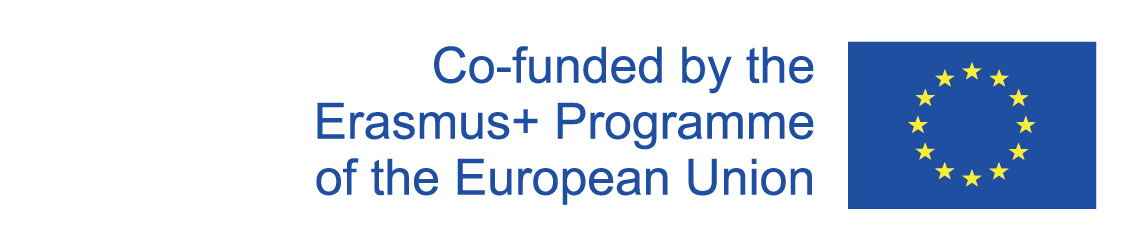 3
Činnosť solúnskych bratov
2020-1-SK01-KA226-SCH-094350
‹#›
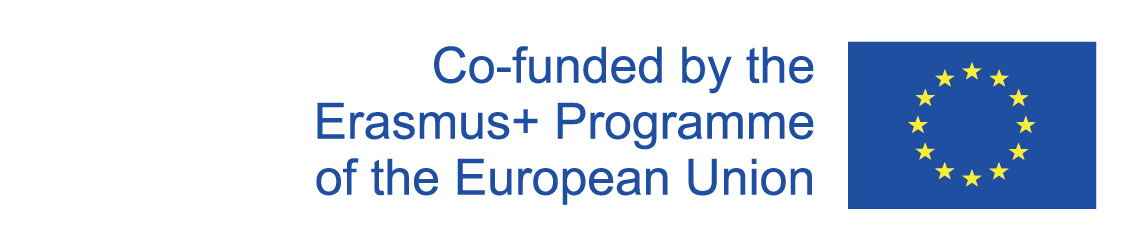 Činnosť solúnskych bratov
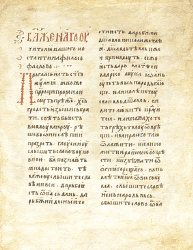 diplomacia, christianizácia, vzdelávanie
 literárna činnosť, preklady náboženských kníh
 Konštantín - Proglas - prvá staroslovienska báseň
 Proglas learningapps.org 
 Metod - Napomenutie vladárom; Zakon sudnyj ljudem
http://www.medievalica.com/stranky/historica/slovaks/dokumenty/dok5.htm
2020-1-SK01-KA226-SCH-094350
‹#›
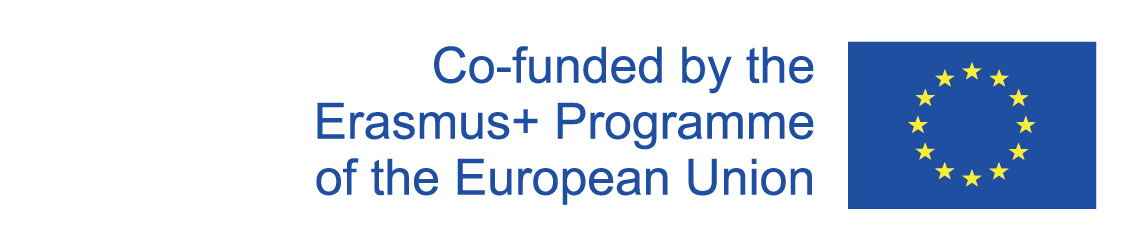 Činnosť solúnskych bratov
tvorba a preklady žiakov
 Kliment - Život Konštantína
 Gorazd - Život Metoda
 Moravsko - panónske legendy
 Kyjevské listy
https://readgur.com/doc/329576/moravsko-pan%C3%B3nske-legendy
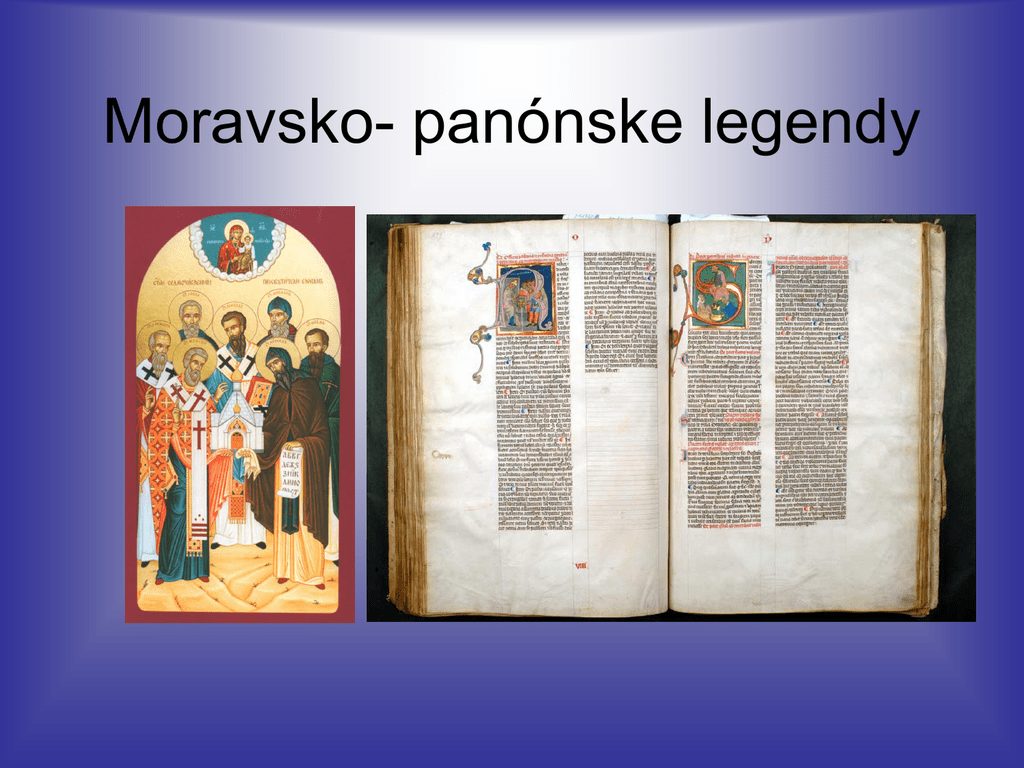 2020-1-SK01-KA226-SCH-094350
‹#›
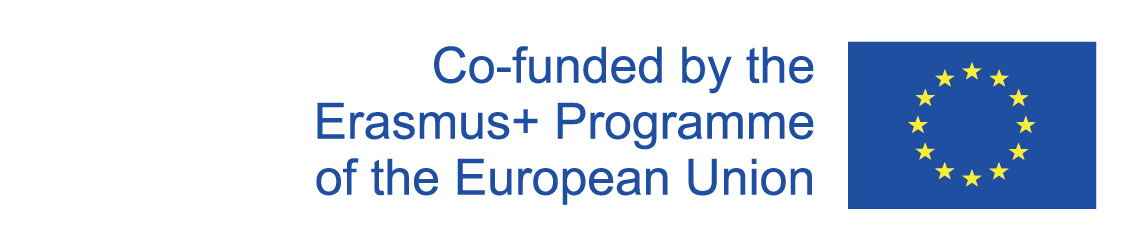 4
Edukačné materiály
2020-1-SK01-KA226-SCH-094350
‹#›
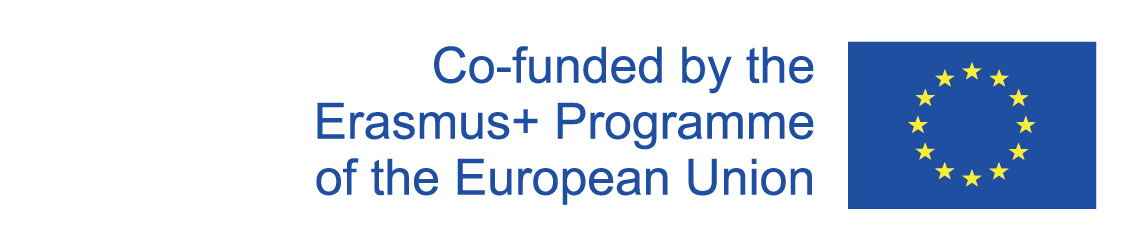 Edukačné materiály
Solúnski bratia wordwall.ch
Solúnski bratia
2020-1-SK01-KA226-SCH-094350
‹#›
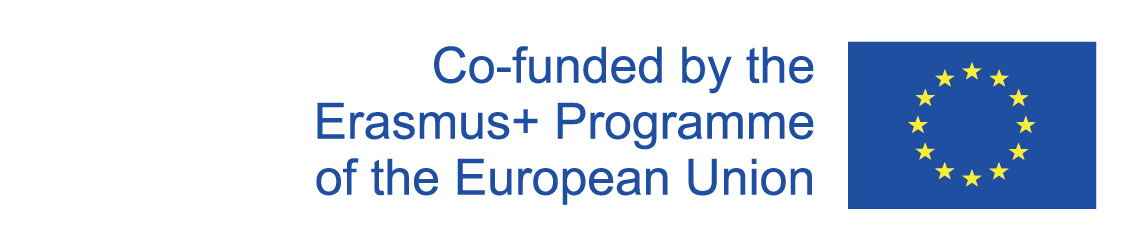 ZDROJE:
Elschek, Kristian- Hunka, Ján. 2009. Slovenské dejiny I. Bratislava: Eurolitera, 2009. 258 s. ISBN: 978-80-970193-0-3.
Kurcinová, Ľudmila- Sobek, Ľubomír. 2019. Úspešná maturita: Dejepis. Košice: TAKTIK, 2019. 338 s. ISBN 978- 80-8180-131-0.
Sochrová, Mária- Virdzeková, Alica. 2009. Dejepis I. Bratislava: Fragment, 2009. 144 s. ISBN 978-80-8089-296-8.
2020-1-SK01-KA226-SCH-094350
‹#›
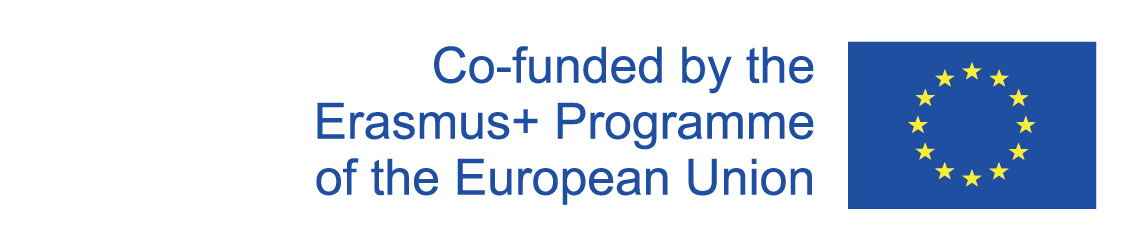 EN The European Commission's support for the production of this publication does not constitute an endorsement of the contents, which reflect the views only of the authors, and the Commission cannot be held responsible for any use which may be made of the information contained therein.
SK Podpora Európskej komisie na výrobu tejto publikácie nepredstavuje súhlas s obsahom, ktorý odráža len názory autorov, a Komisia nemôže byť zodpovedná za prípadné použitie informácií, ktoré sú v nej obsiahnuté.
2020-1-SK01-KA226-SCH-094350
‹#›